Мастер-класс.Работа с природным материалом «Волшебный узор».
Подготовила:
                                                                                                      Бутова Т.А.
 




Кантемировка 2017 г.
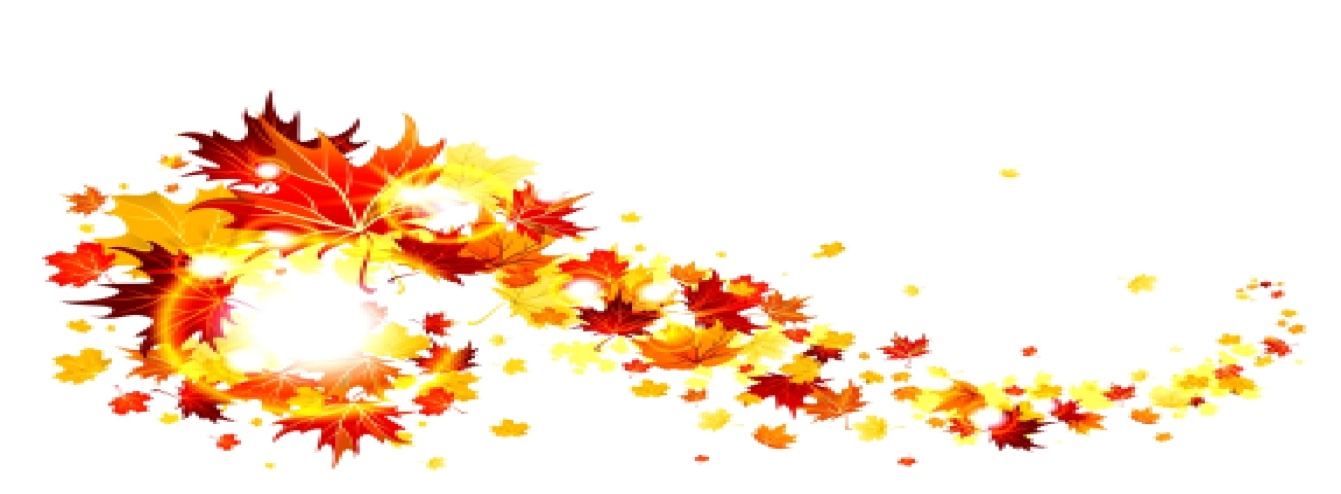 Экопластика – вид детского художественного творчества, в котором художественные образы создаются из  природных материалов.Термин «Экопластика» вводится нами в один смысловой ряд с такими понятиями, как ’’конструирование из природного материала’’, ’’флористика’’ и ’’дизайн’’.
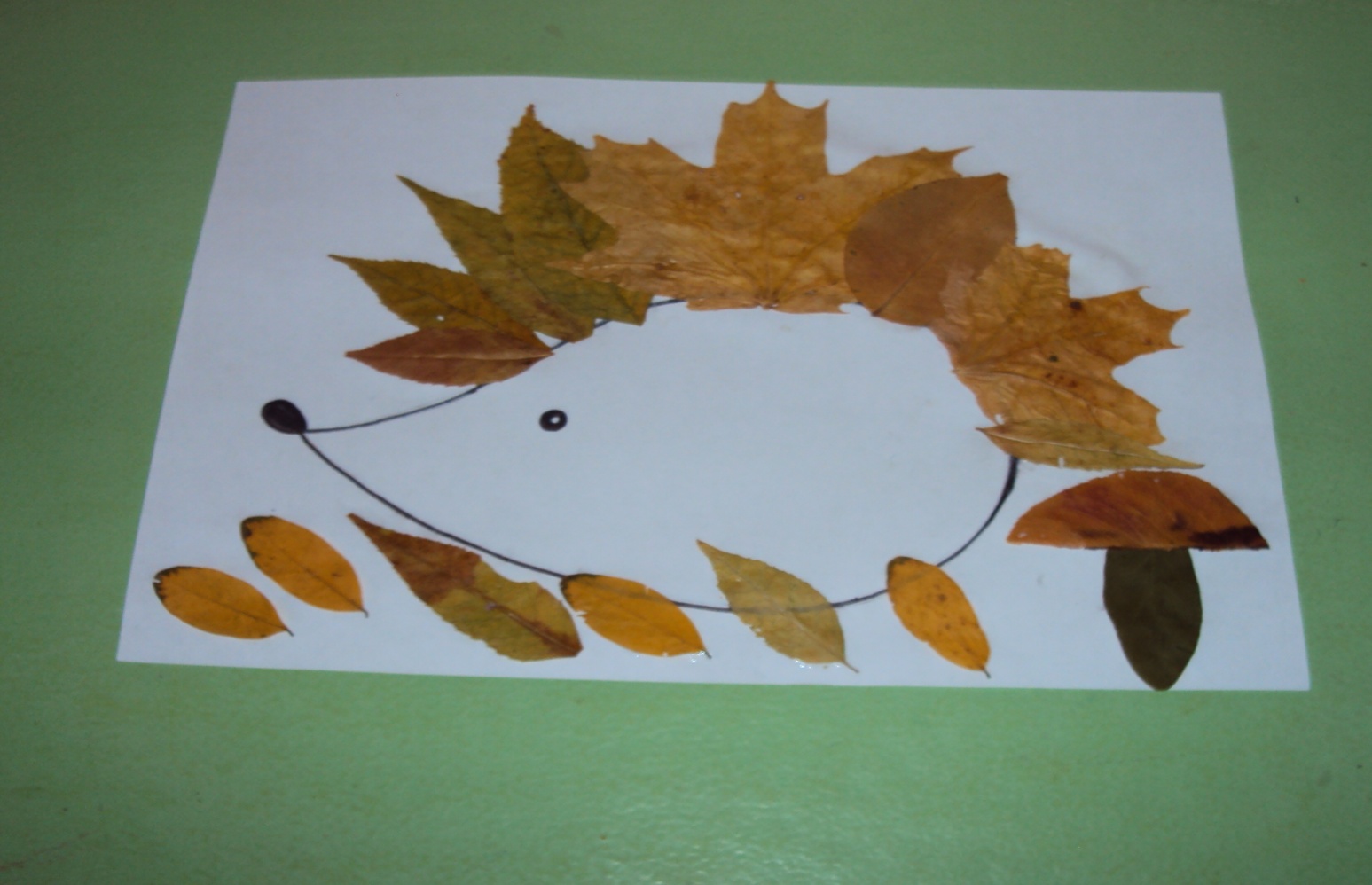 Отпечатки листьев на бумаге – нетрадиционная техника рисования с детьми дошкольного возраста, позволяющая получить интересную фактуру изображения с помощью красок. В этой технике используются натуральные листья деревьев и краска.
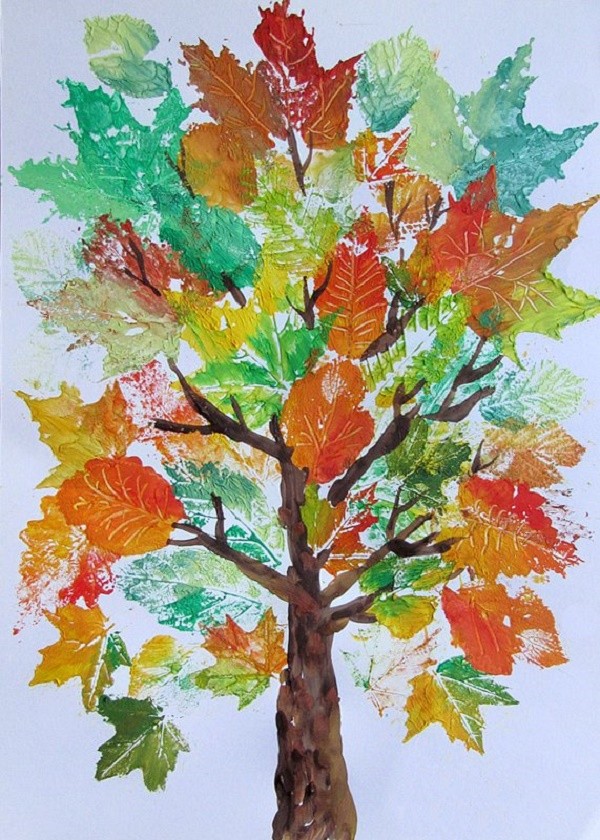 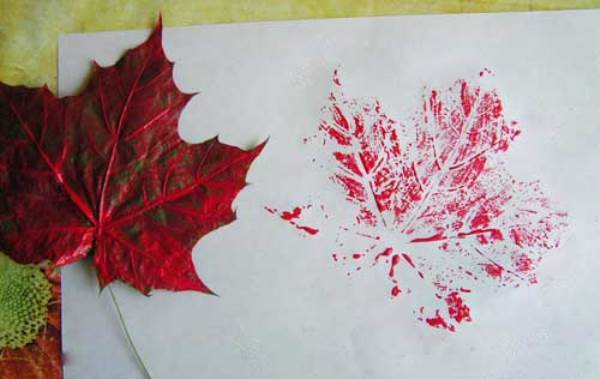 Новогодняя ёлка.
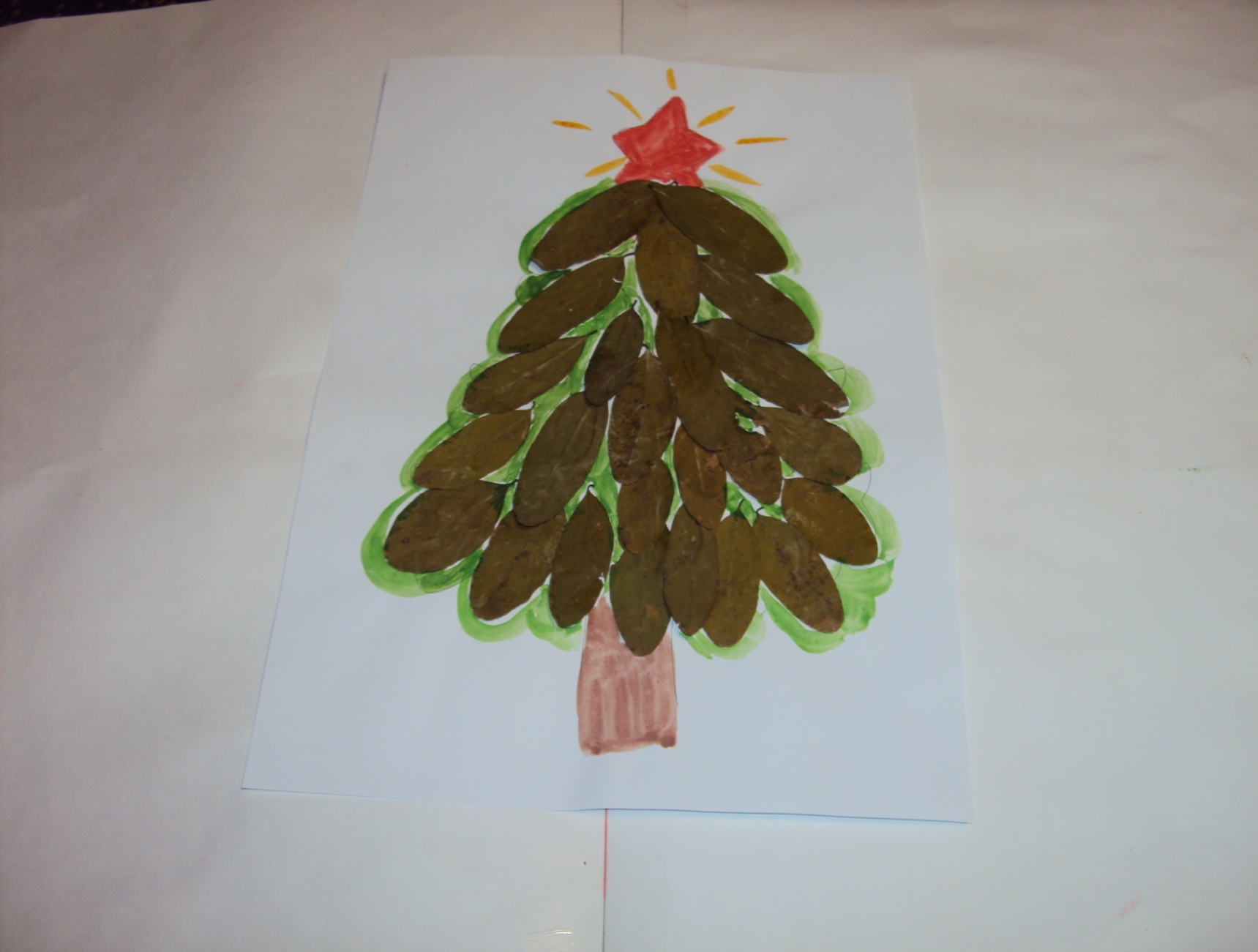 Символ нового 2018 года.
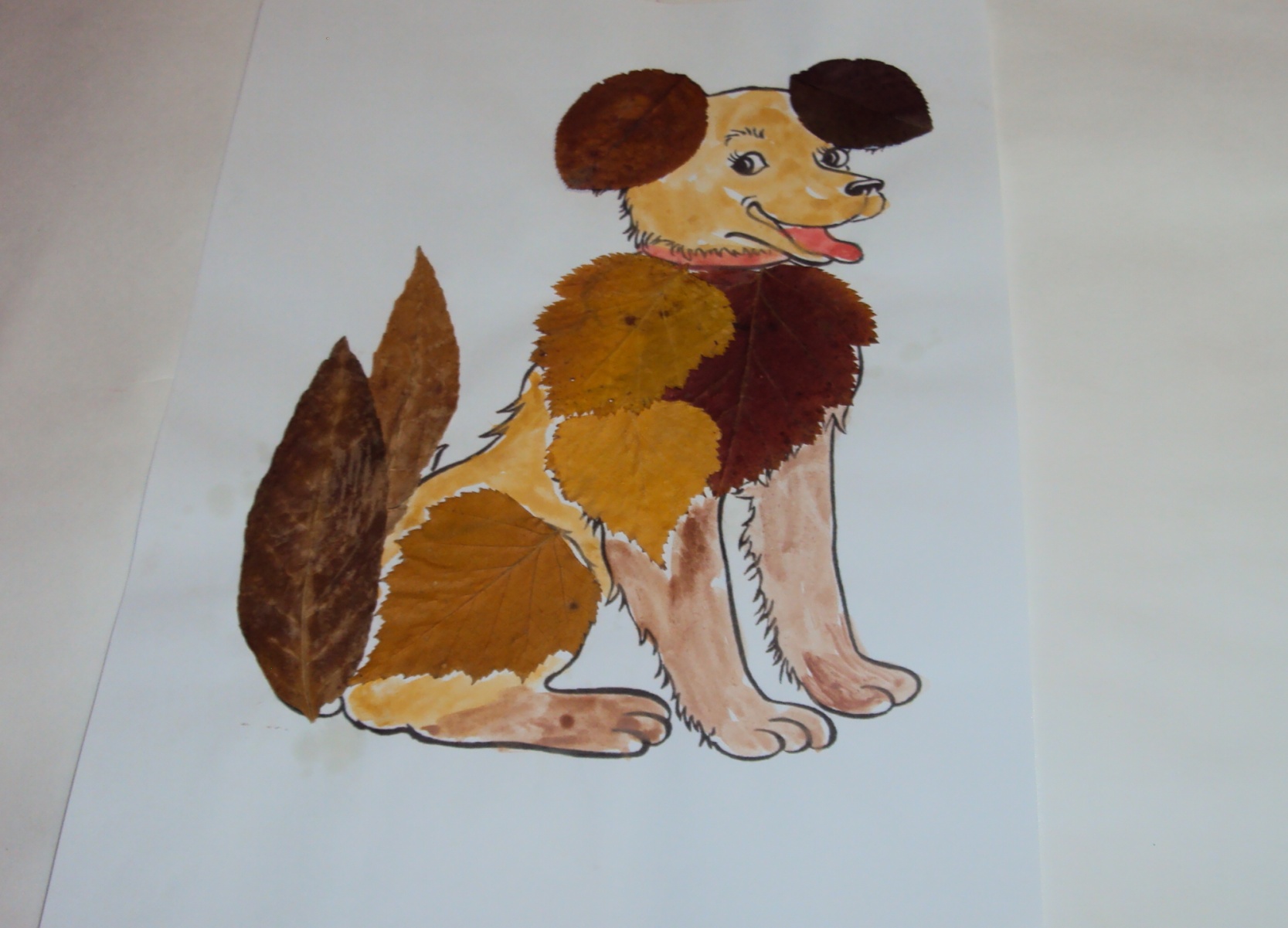 Этапы выполнения:«Экопластика»
Выбор основы;
Подбор листьев;
Расположение листьев по силуэту рисунка;
Приклеивание листьев к основе;
Дополнение деталями.
Осеннее дерево.
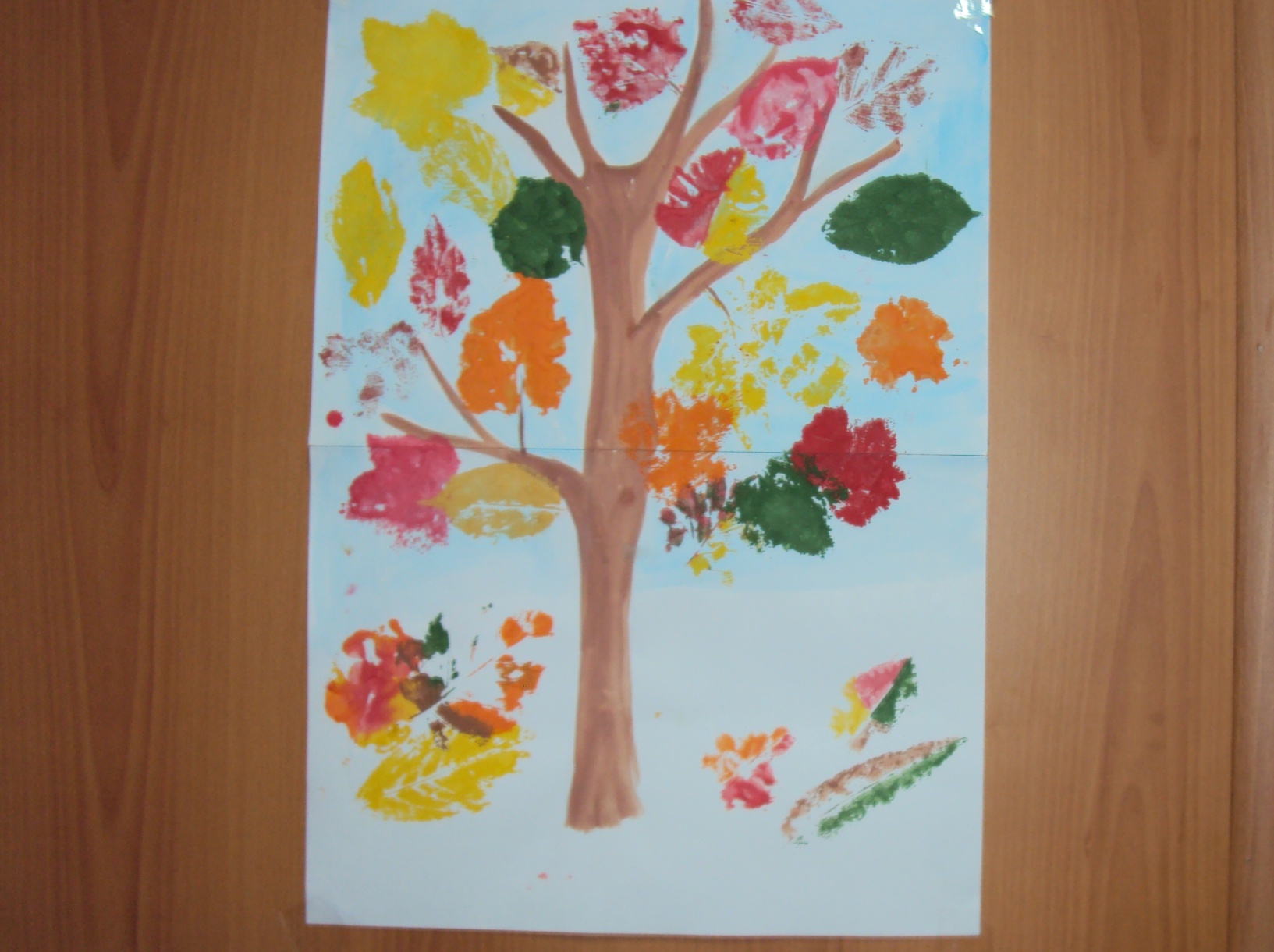 Новогодняя ёлка.
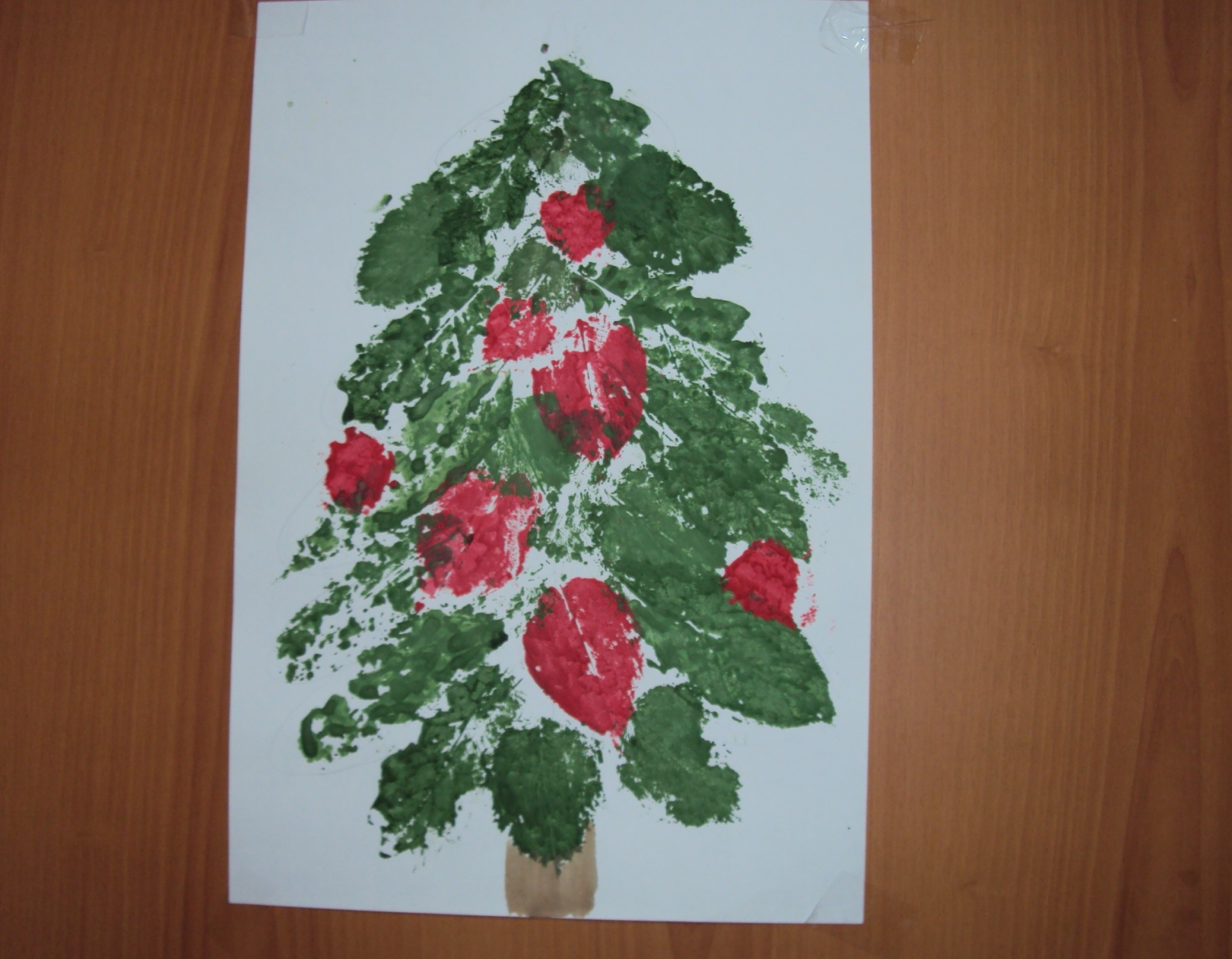 «Отпечаток листа на бумаге»
Подбор листьев;
Выбор сюжета;
Подготовка фона;
Отпечатывание листьев.
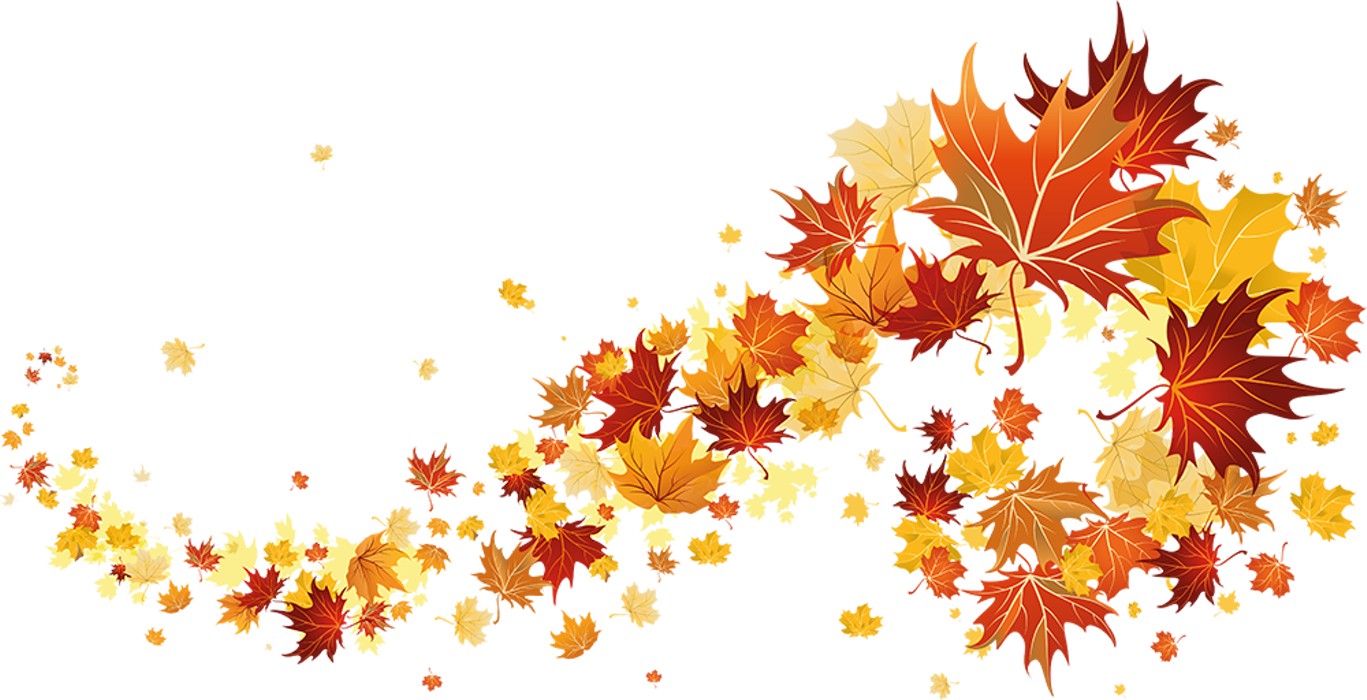 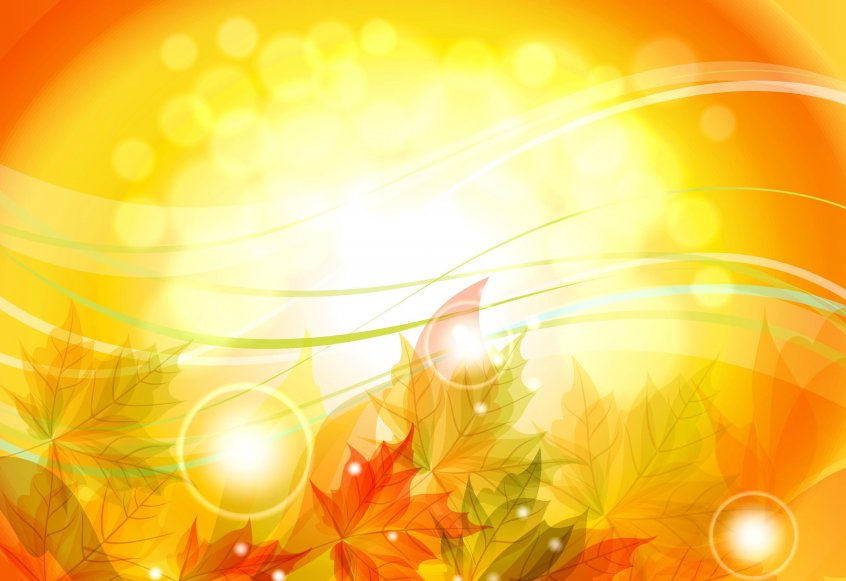 Спасибо за внимание!